Презентация по истории России на тему «Духовная жизнь серебряного века »
Мякина Андрея 9Б
Антон Павлович Чехов
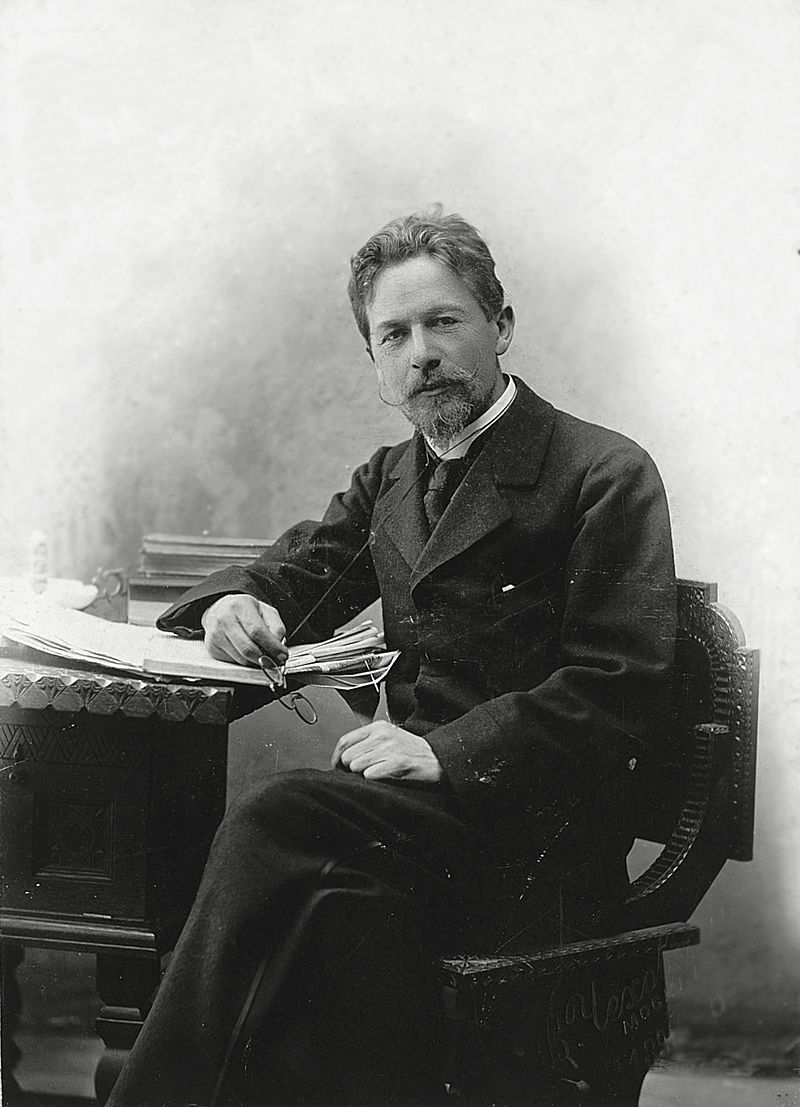 Классик мировой литературы. По профессии врач. Почётный академик Императорской Академии наук по разряду изящной словесности (1900—1902).
Детство и юность
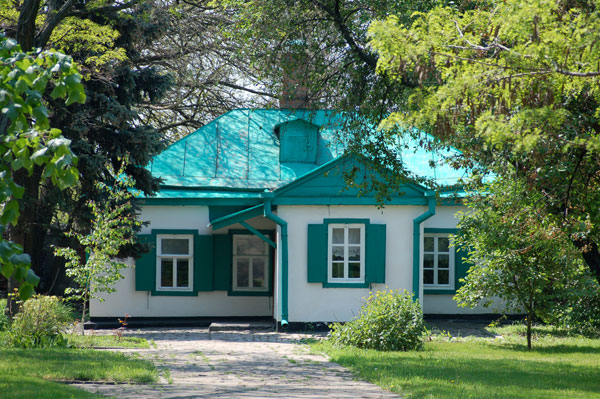 Родился 17 января 1860 года в Таганроге в небольшом саманном домике на Полицейской улице в семье купца третьей гильдии. Обучение Чехова началось в греческой школе в Таганроге. Музыка и книги пробуждали в юном Чехове стремление к творчеству. Большую роль в этом сыграл таганрогский театр, в котором впервые Антон побывал в 13 лет; посмотрел оперетту Жака Оффенбаха «Прекрасная Елена»
Становление
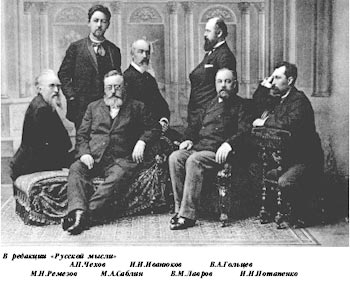 24 декабря 1879 года, будучи студентом первого курса, Чехов поместил в журнал «Стрекоза» рассказ «Письмо к учёному соседу» и юмореску «Что чаще всего встречается в романах, повестях и т. п.». Это был его дебют в печати. В 1882 году Чехов подготовил первый сборник рассказов «Шалость» В 1883 году стал одним из учредителей Русского гимнастического общества. 1885—1886 годы — период расцвета Чехова как «беллетриста-миниатюриста»
Сахалин
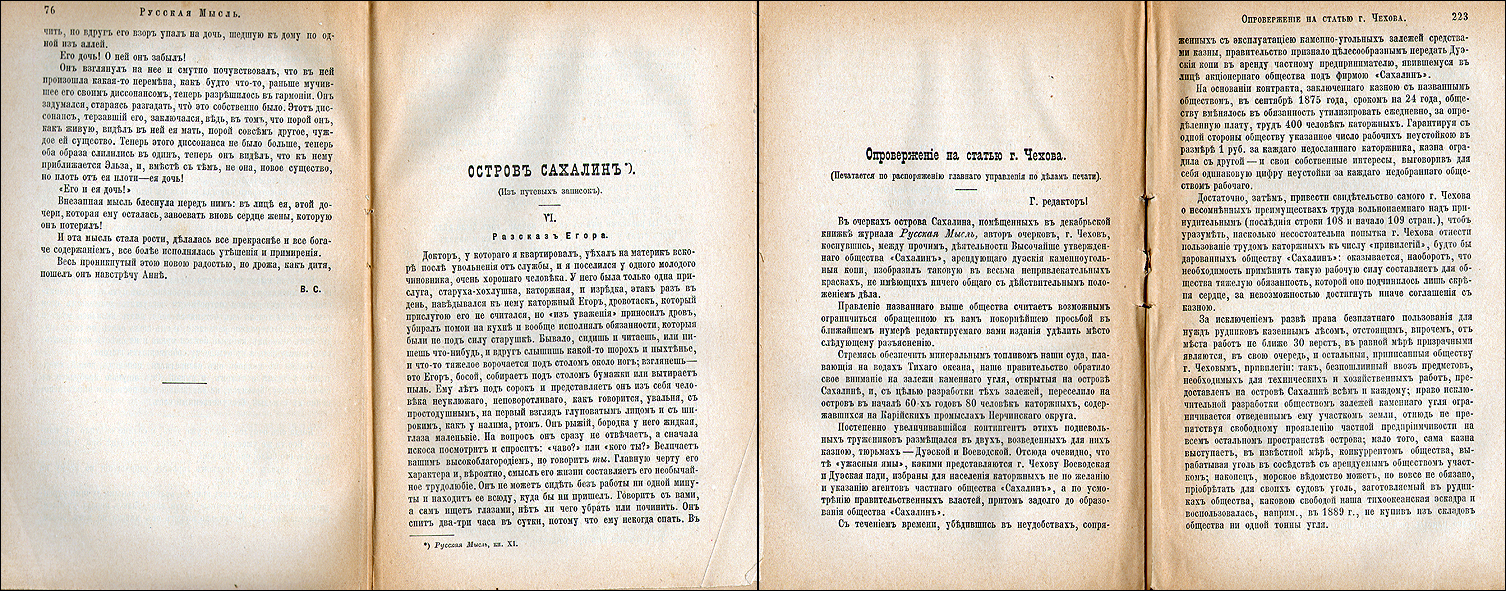 На Сахалин Чехов прибыл 11 июля. За несколько месяцев пребывания на нём он общался с людьми, узнавал истории их жизни, причины ссылки и набирал богатый материал для своих заметок. В следующие 5 лет Чехов писал книгу «Остров Сахалин». Что касается художественного творчества, путешествие на Сахалин, по собственному признанию Чехова, оказало огромное влияние на все его последующие произведения.
Творчество.Драматургия
Драматургические произведения Чехов начал писать в 70-е годы XIX века. В 1886 году писатель написал сцену-монолог «О вреде табака». В 1883—1887 годах Чехов в драматической форме писал сценки, юморески и пародии: «Дура, или Капитан в отставке»; «Нечистые трагики и прокажённые драматурги»; «Идеальный экзамен»
Особенности драматургии
В драматургии Чехова, вопреки всем традициям, события отводятся на периферию как кратковременная частность, а обычное, ровное, ежедневно повторяющееся, для всех привычное составляет главный массив всего содержания пьесы. Практически все пьесы Чехова построены на подробном описании быта, посредством которого до читателей доносятся особенности чувств, настроений, характеров и взаимоотношений героев. Подбор бытовых линий осуществляется по принципу их значимости в общем эмоциональном содержании жизни.
Поздние годы
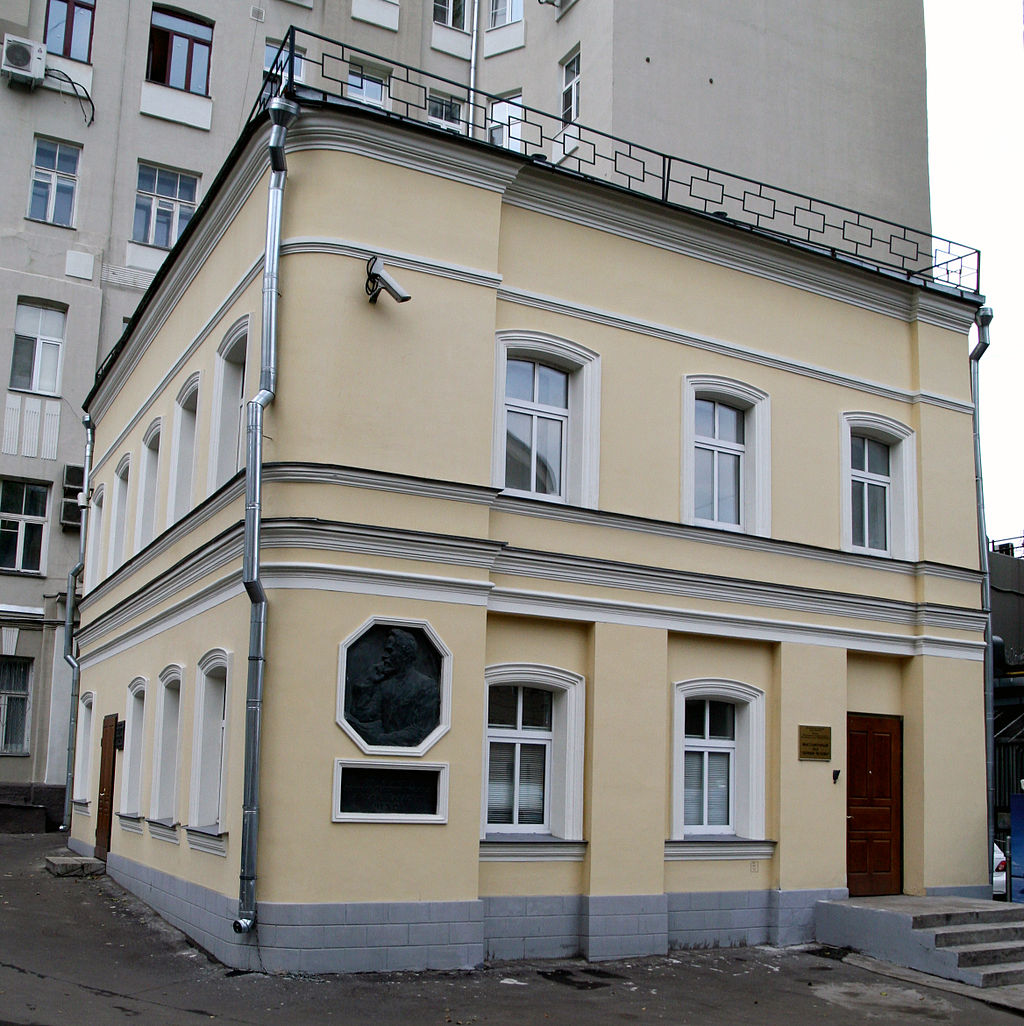 С 1890 по 1895 год, по возвращении в Москву из поездки на Сахалин, Чехов поселился в небольшом двухэтажном флигеле на Малой Дмитровке.  Здесь он работал над книгой «Остров Сахалин», рассказами «Попрыгунья», «Дуэль», «Палата № 6»  конце 1898 года писатель купил в Ялте участок земли, где был разбит сад и построен дом по проекту архитектора Л. Н. Шаповалова. В 1900 году Чехов был избран в число почётных академиков по разряду изящной словесности.